DT Juggling Bags: UKS2 Knowledge Mat
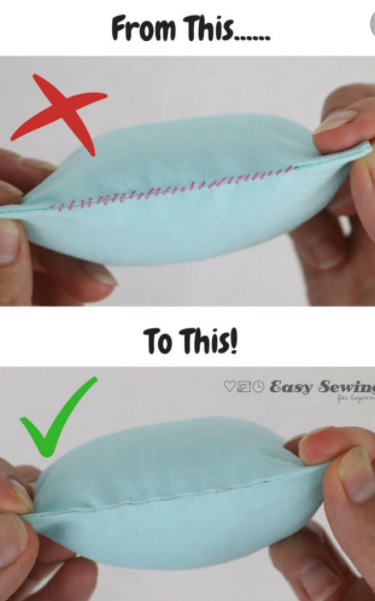 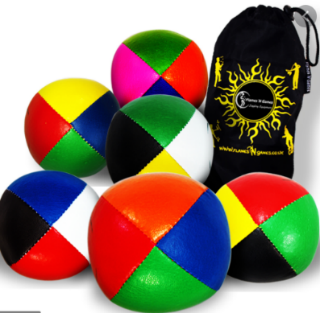 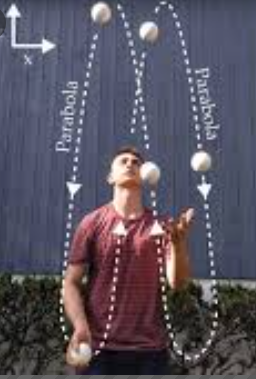 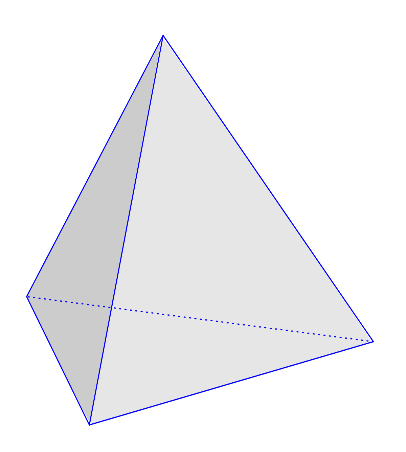 Invisible Stitch
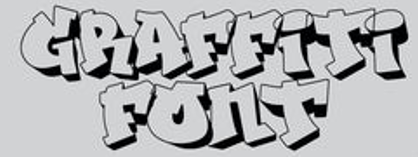 Tie-dye techniques
Art created in a public place using spray paint.
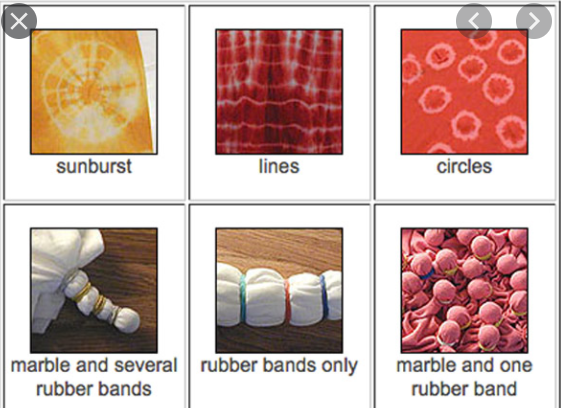 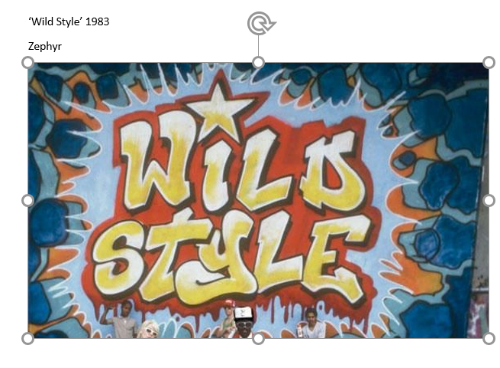